Практические аспекты визуализации биологических систем in vivo
К.б.н., Сердюков Ю.А
ООО «БИОГЕН-АНАЛИТИКА»
Новосибирск
2024
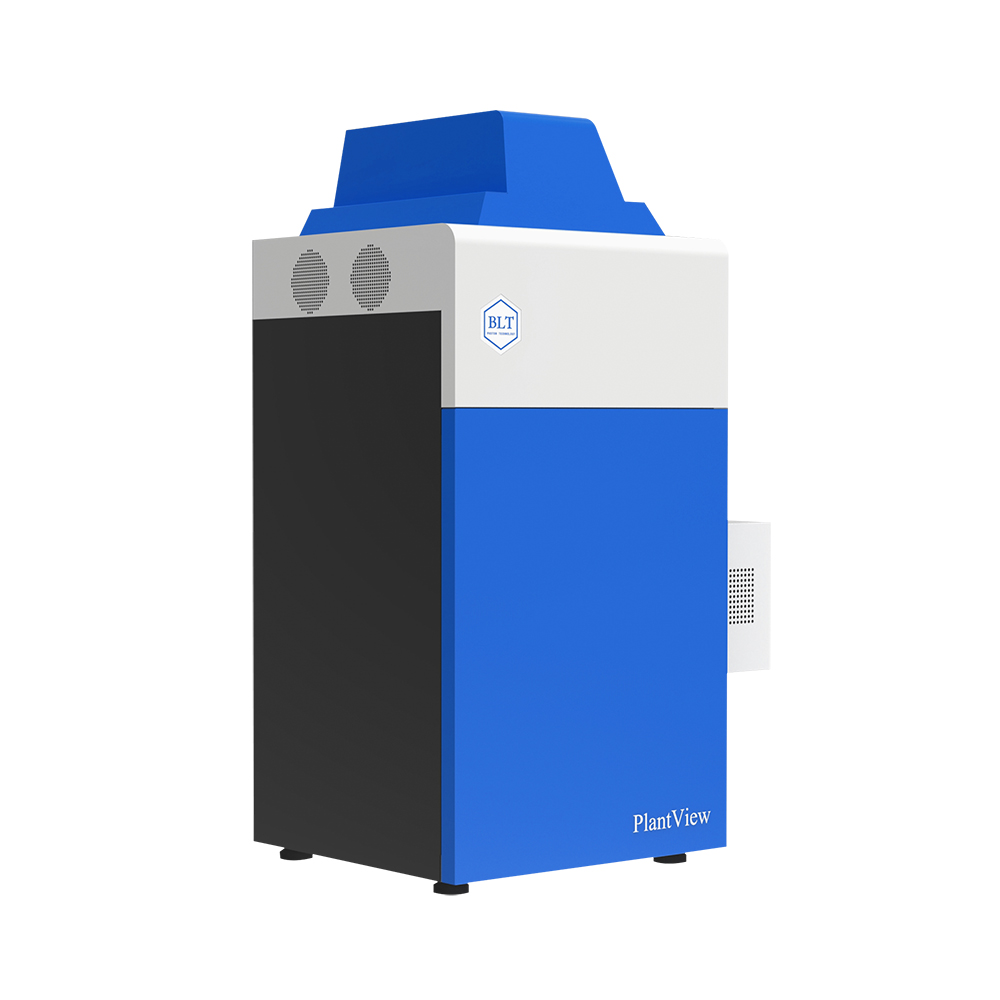 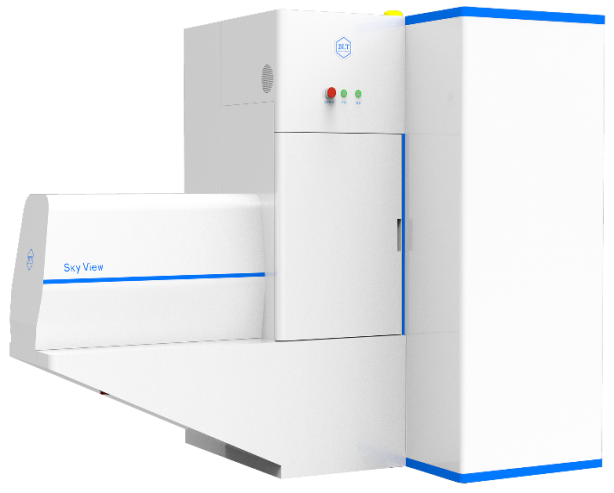 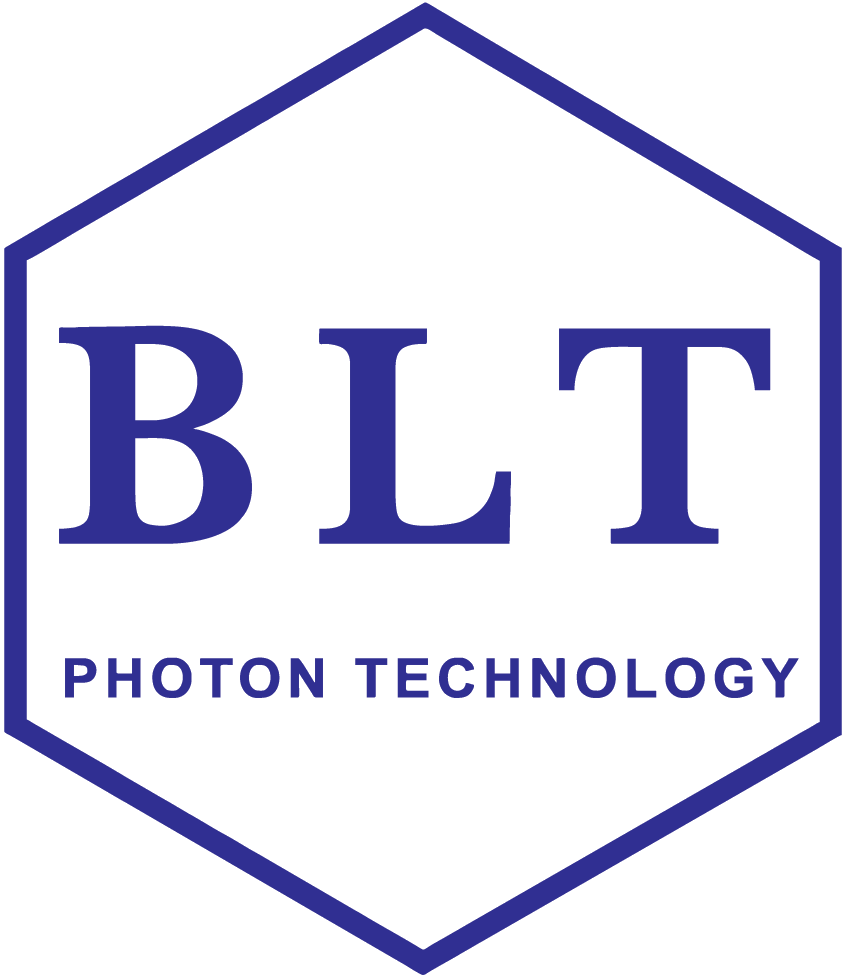 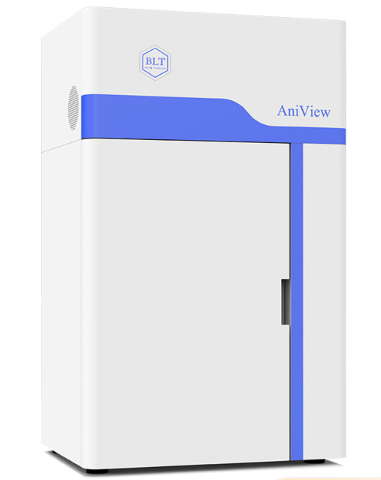 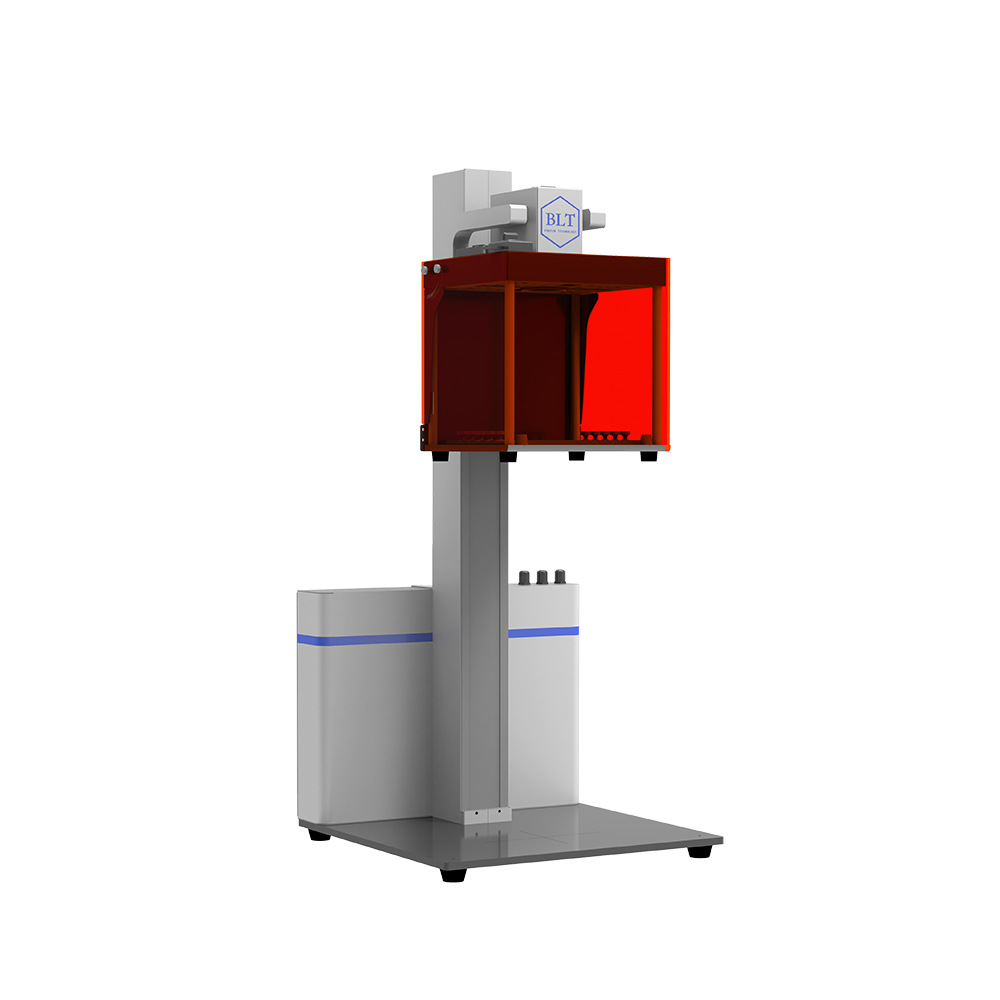 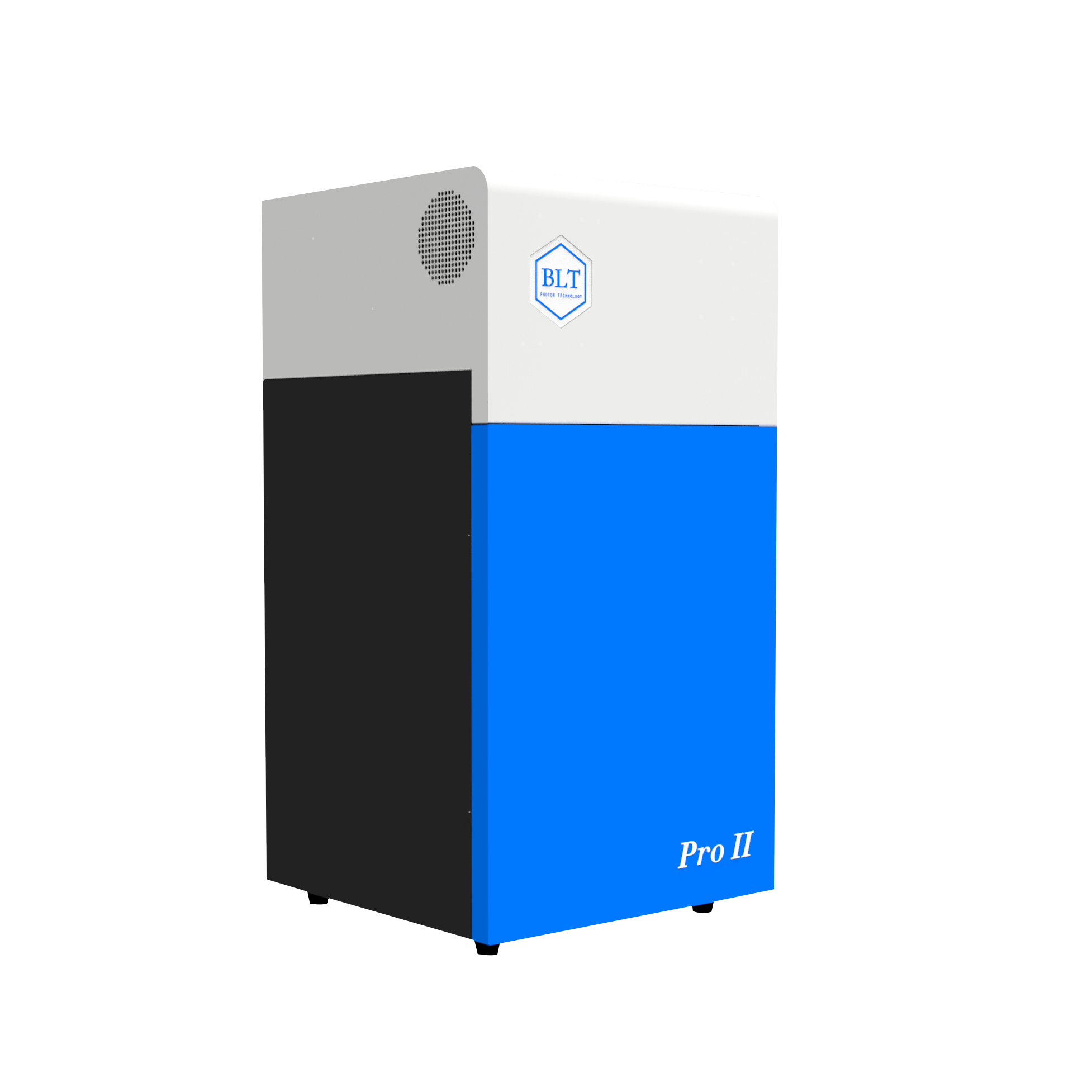 2D-визуализация AniView 600/100
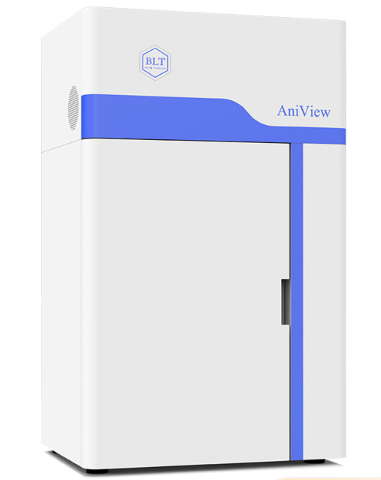 Флуоресцентный модуль
Хемолюминесцентный модуль
Опциональный рентгеновский модуль
Опциональные ИК-лазеры (для ап-конферсионной флуоресценции
Подключение анестезии
Визуализация опухолей
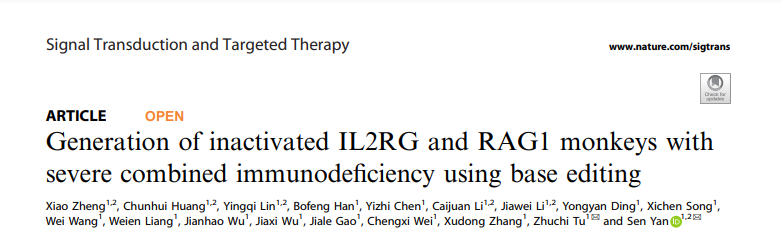 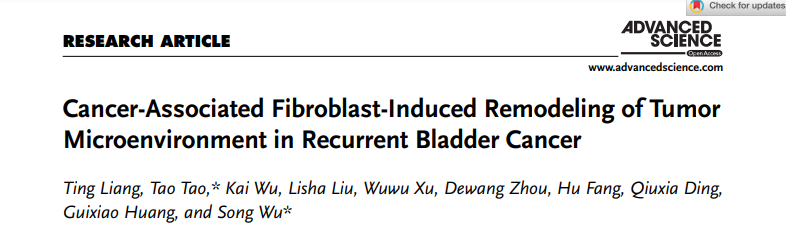 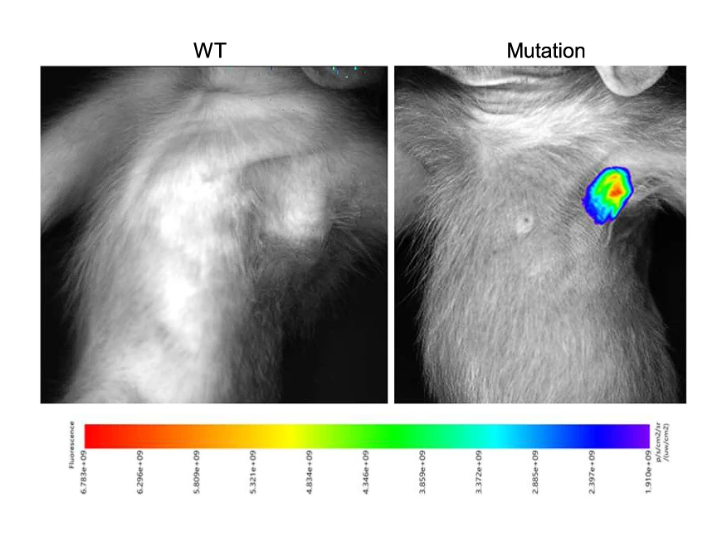 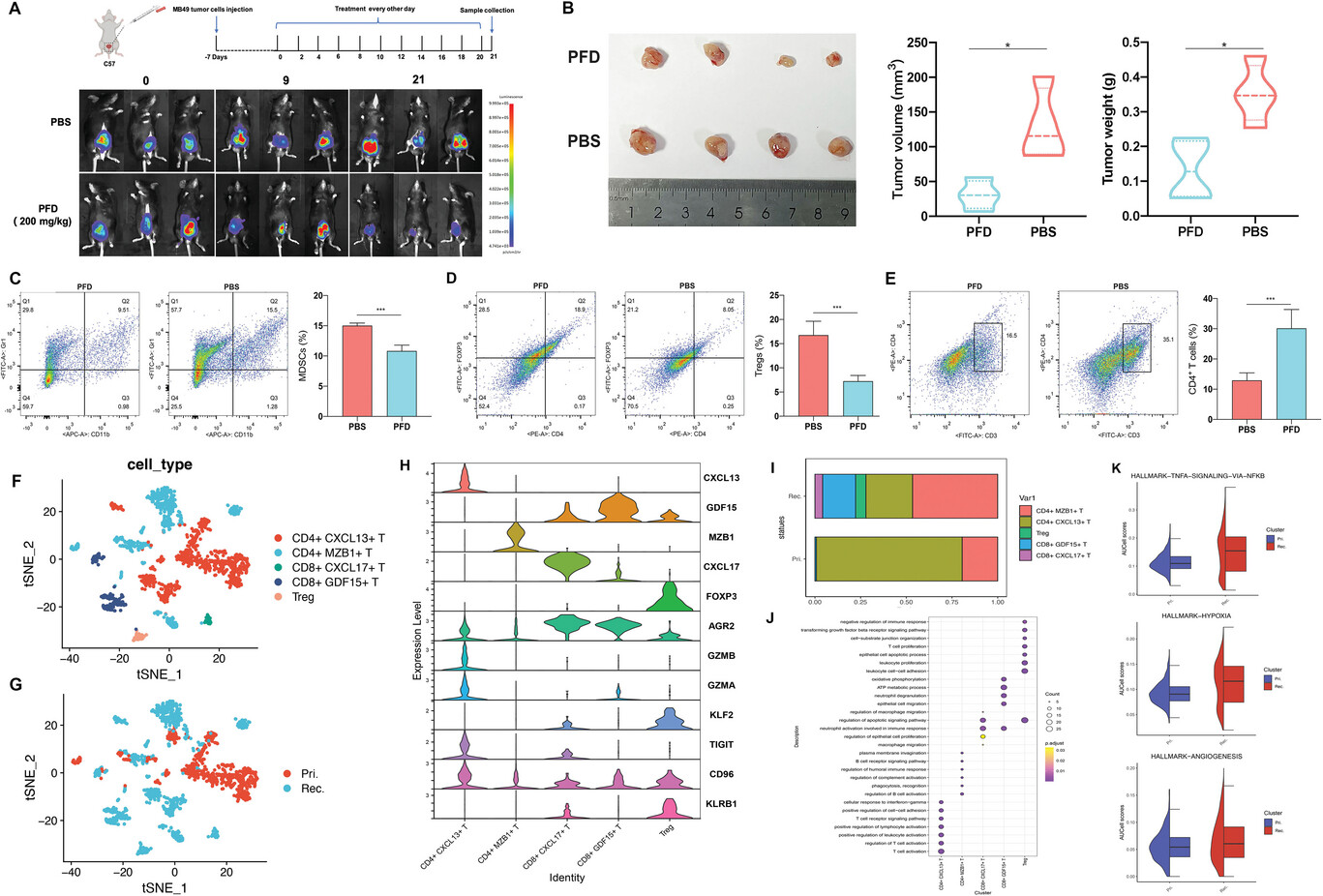 In vivo bioluminescence imaging of C57 mice bearing MB49 cells co-inoculated tumor treated with CCL2 inhibitor (PFD) and control (PBS).
In vivo imaging of animals to observe the status of tumor.
Оценка эффективности средств доставки лекарственных средств
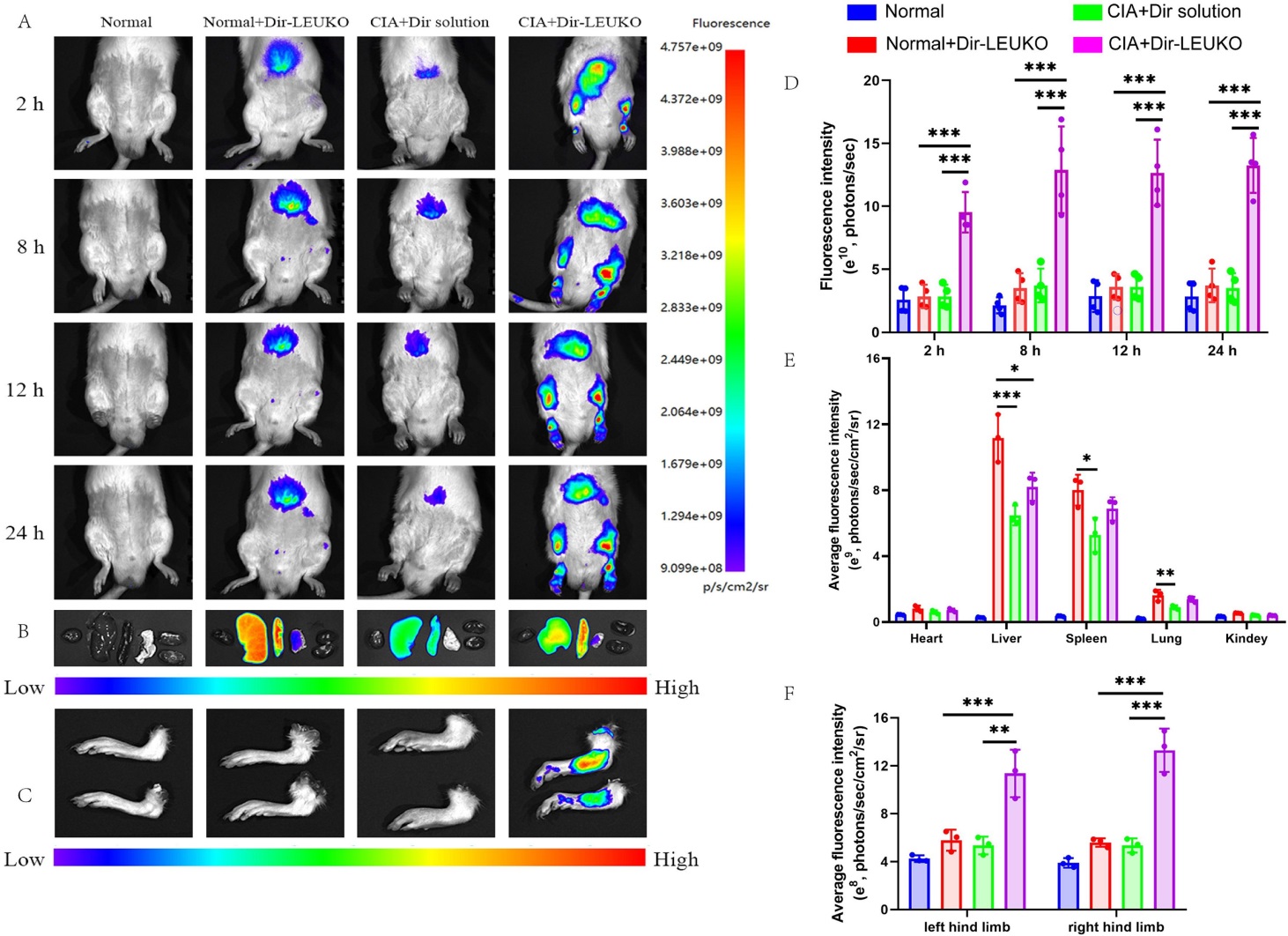 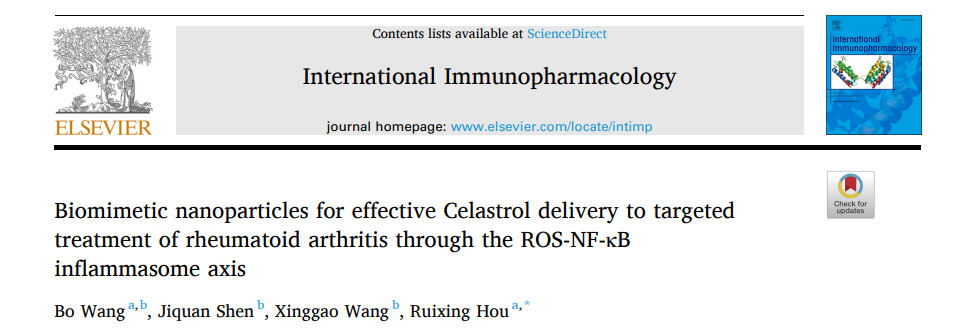 In vivo fluorescence images of LEUKO. (A) In vivo Dir fluorescence images showing the arthritic joint distribution of Dir-LEUKO in the normal rats and free Dir and Dir-LEUKO in the CIA rats at 2 h, 8 h, 12 h and 24 h post-injection (n = 3 independent animals). (B) Ex vivo Dir fluorescence images showing the biodistribution of LEUKO in CIA rats (heart; liver; spleen; lung; kidney) at 24 h post injection. (C) Ex vivo Dir fluorescence images of the hind lamb from rats at 24 h post injection with free Dir and Dir-LEUKO;
Локализация патогенов
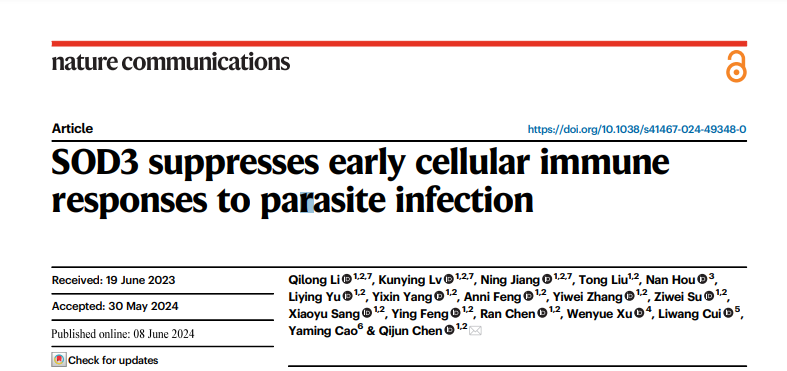 SOD3 is associated with cerebral malaria in WT mice. The accumulation of P. berghei iRBCs was not obvious in the mouse brains of SOD3−/− mice. However, this phenomenon was reversed in both littermate (WT) and SOD3o/e mice after infection, which showed severe sequestration of iRBCs in the brains.
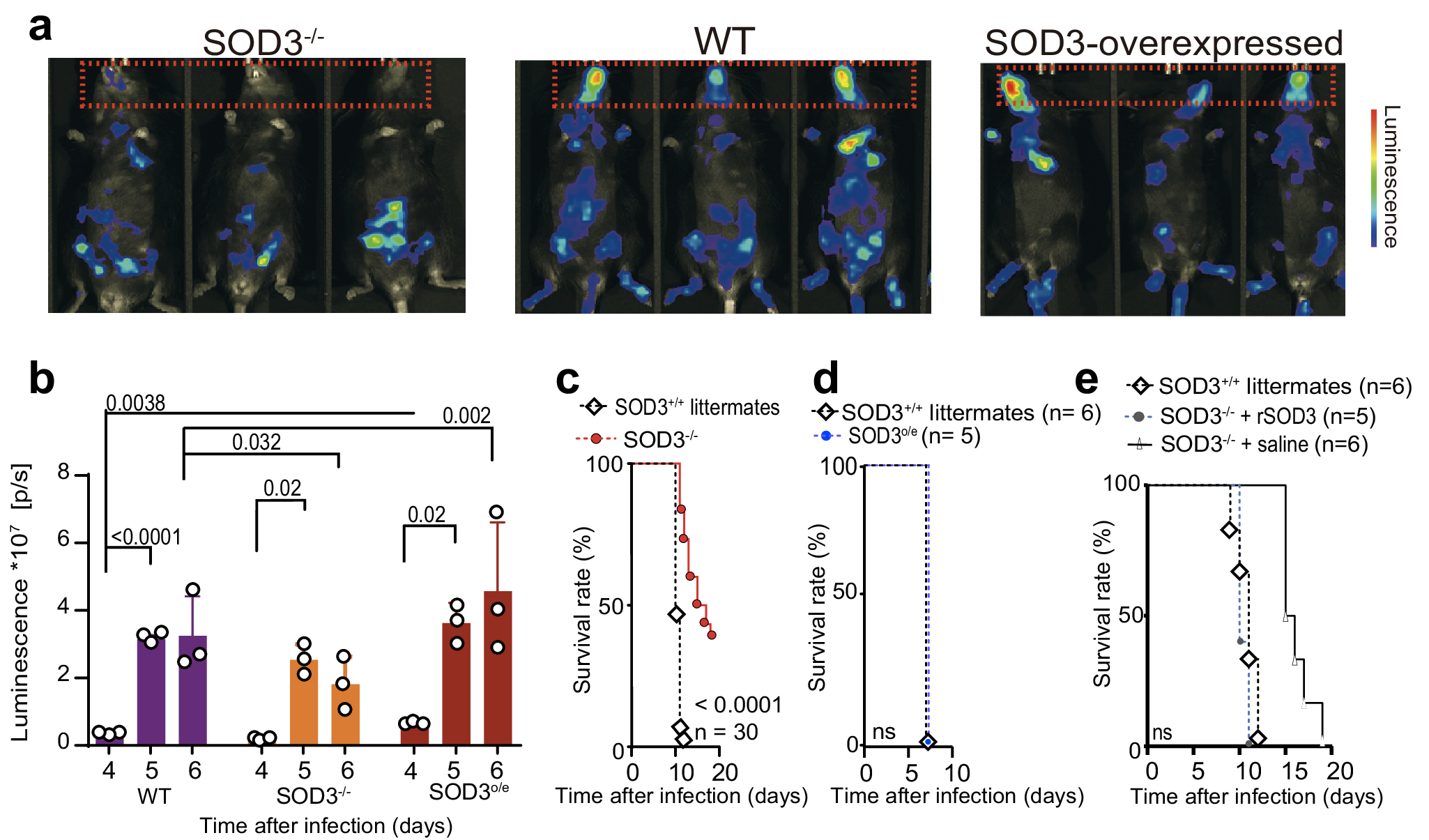 Тестирование новых биоматериалов
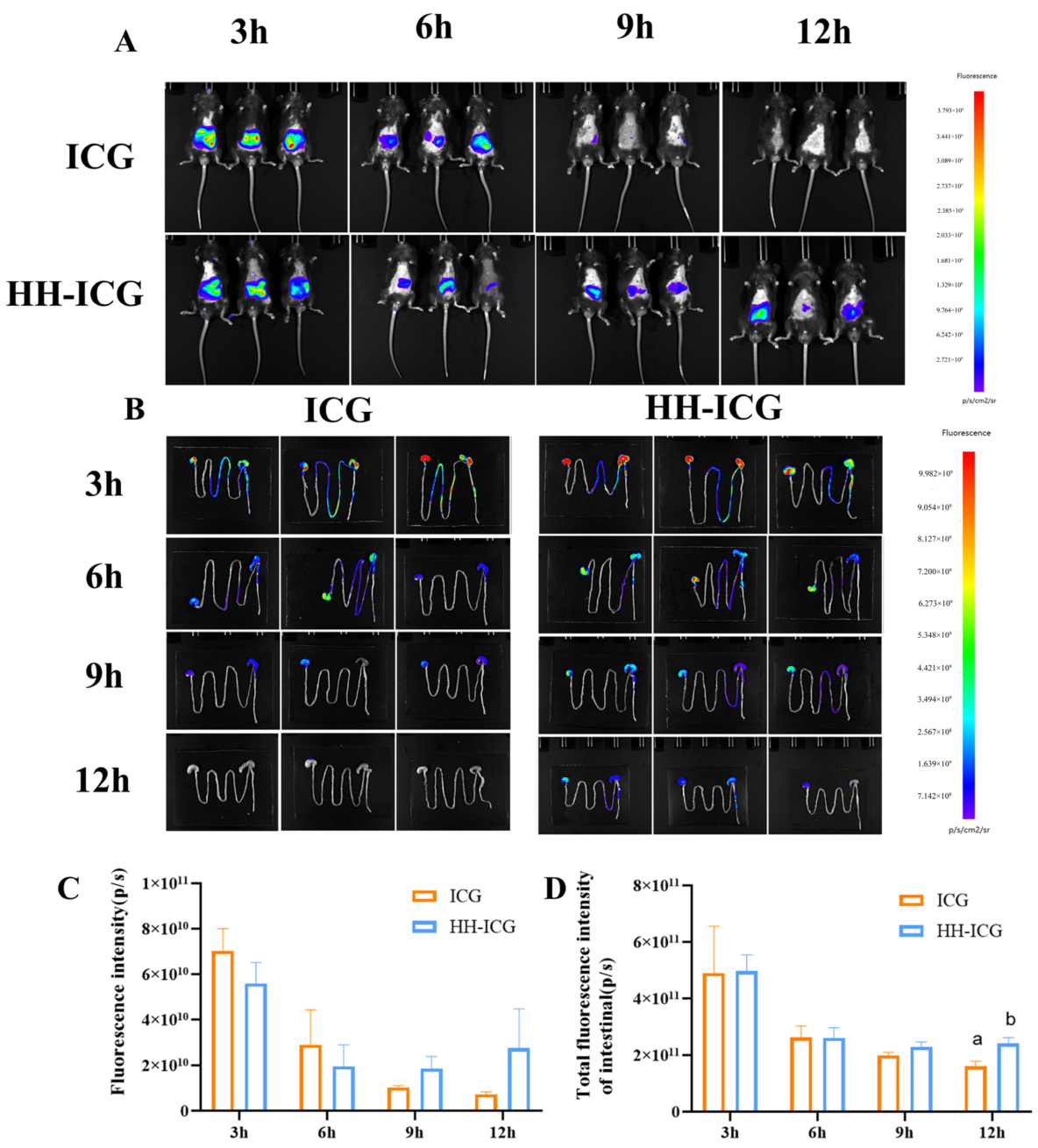 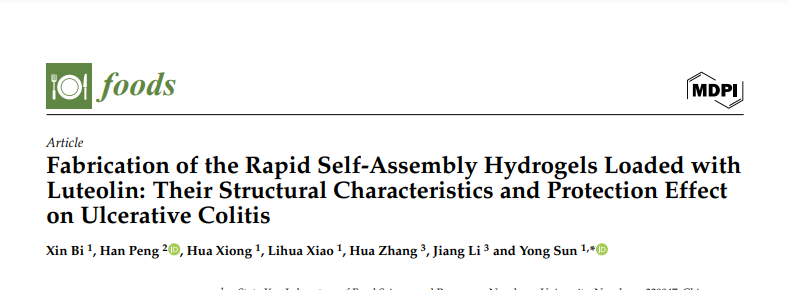 Degradation of HHL hydrogel and biodistribution of ICG/HH-ICG in mice: (A) Distribution of fluorescence in mice at various time points. (B) Fluorescence imaging of gastrointestinal tract in mice at different time periods.
ИК-флуоресценция AniView 30F NIR II
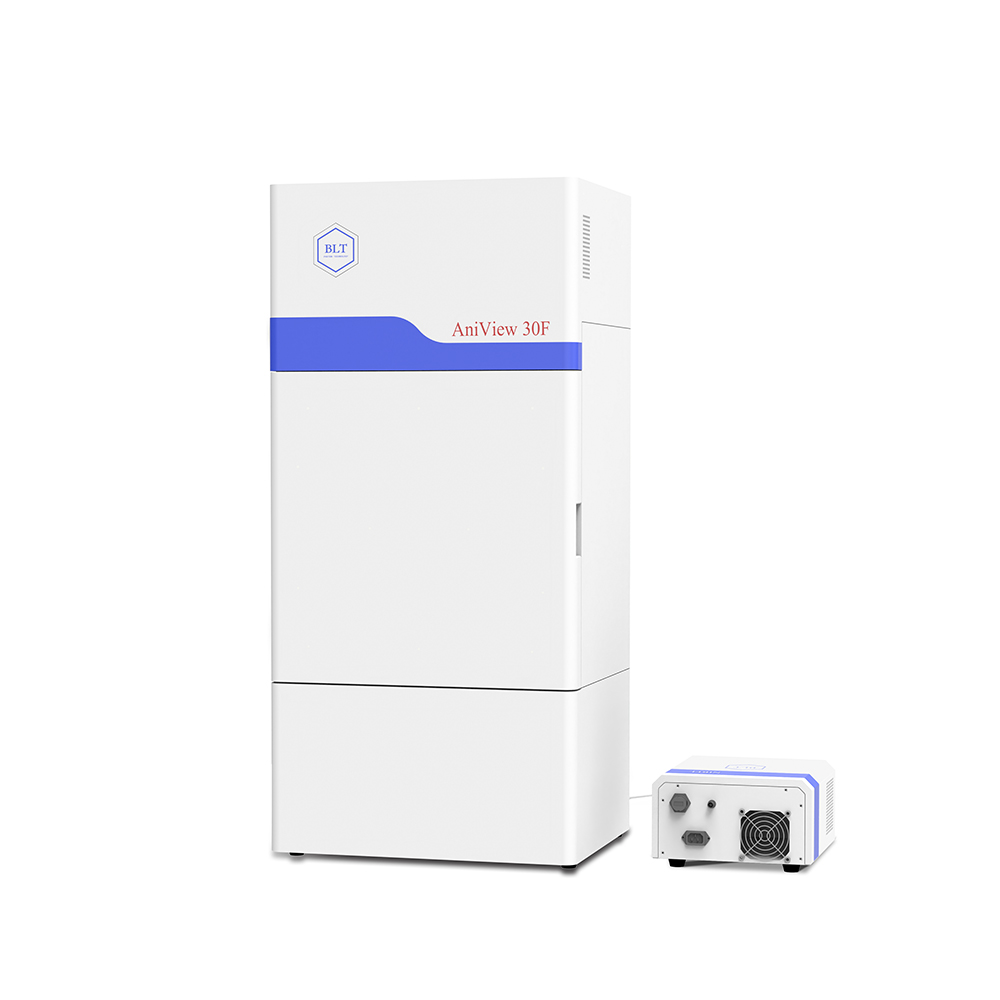 ИК-камера + ИК флуоресценция
Опциональные ап-конверсионные модули
Опциональный модуль подключения анестезии
Визуализация фототерапии
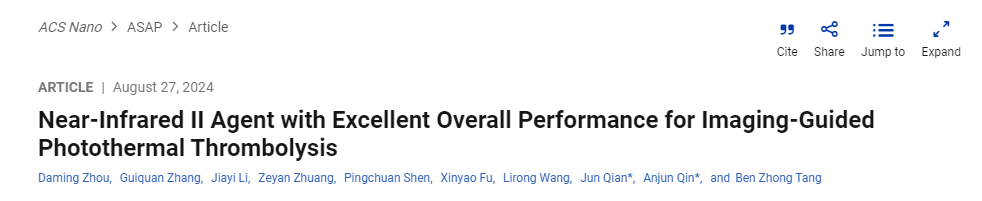 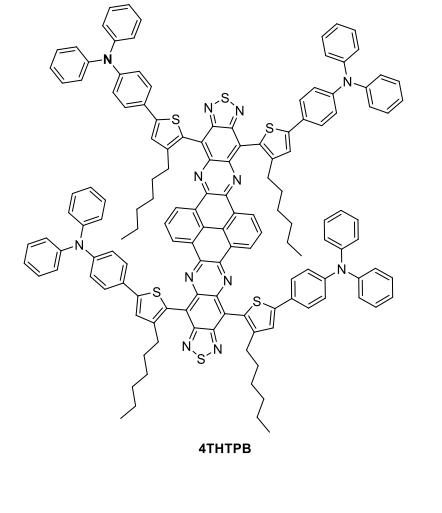 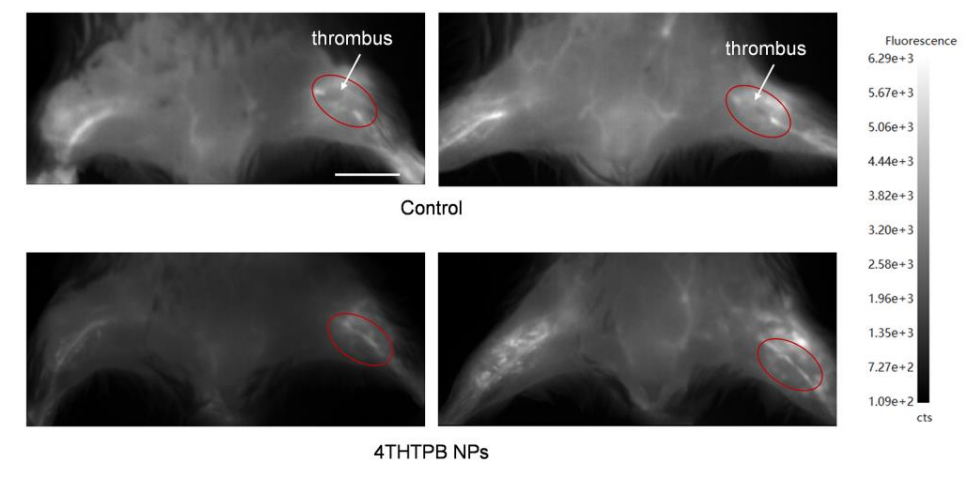 The NIR-II images of the left and right leg blood vessels of living mice after 808 nm laser irradiation (0.3 W cm-2 , 5 min)
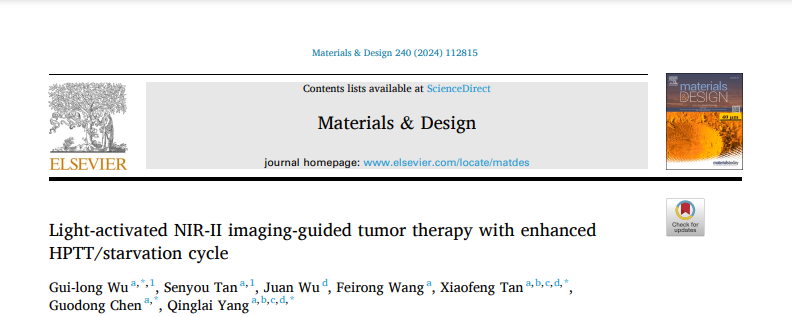 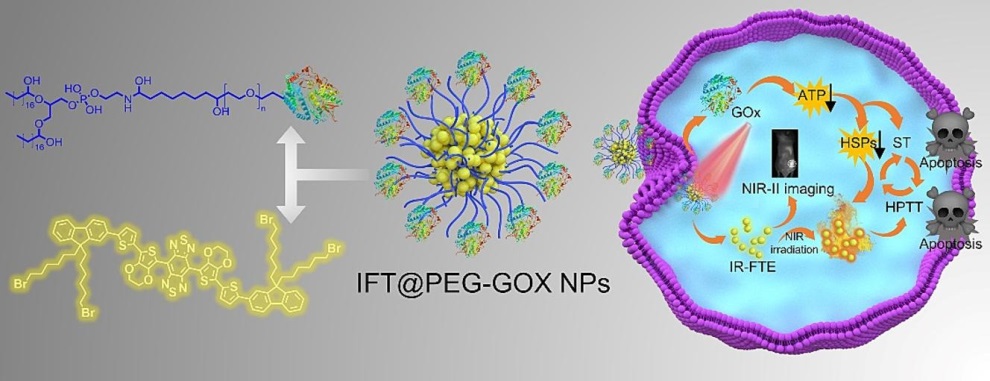 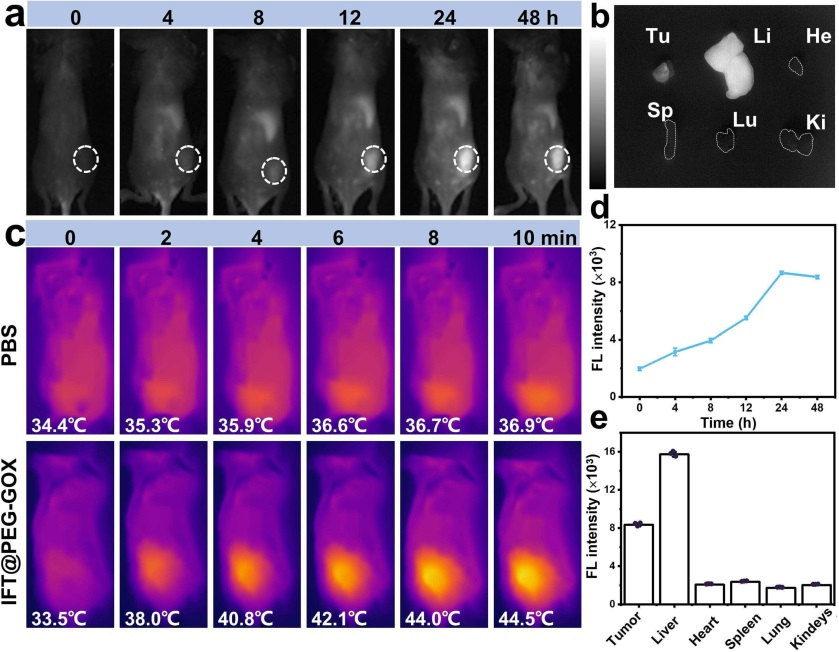 (a) NIR-II fluorescence visualizations were taken at various points after IFT@PEG-GOX NP injection in MCF-7 tumor-bearing mice. 
 (c) After receiving IFT@PEG and IFT@PEG-GOX NP injections for 24 h, photothermal imaging of MCF-7 tumor-bearing mice was conducted
3D-визуализация AniView Kirin 600/100
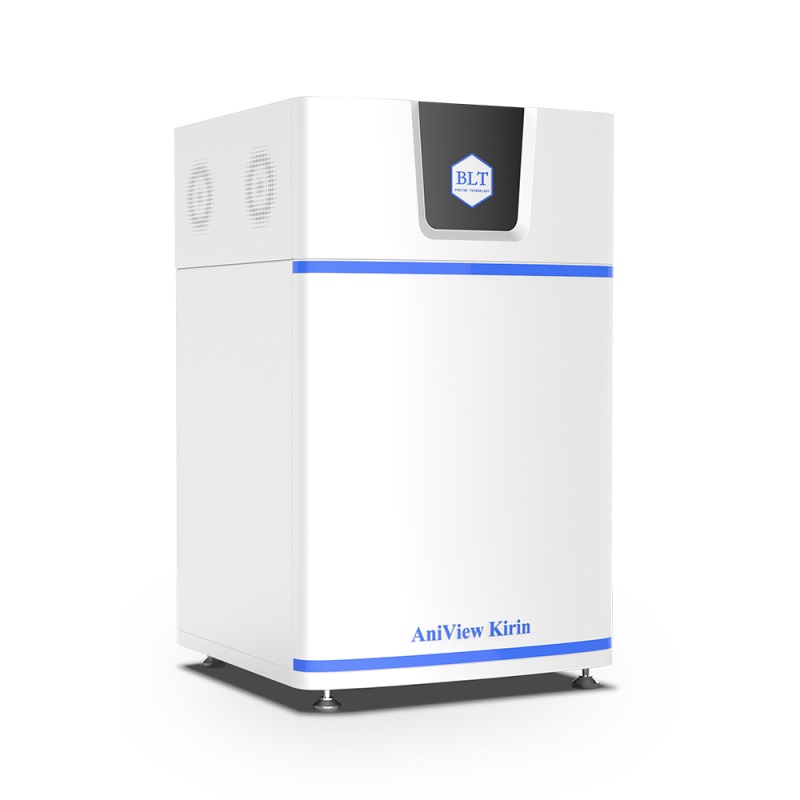 Флуоресцентный модуль
Хемолюминесцентный модуль
Опциональный рентгеновский модуль Опциональные ИК-лазеры (для ап-конферсионной флуоресценции)
Подключение анестезии
3D-визуализация
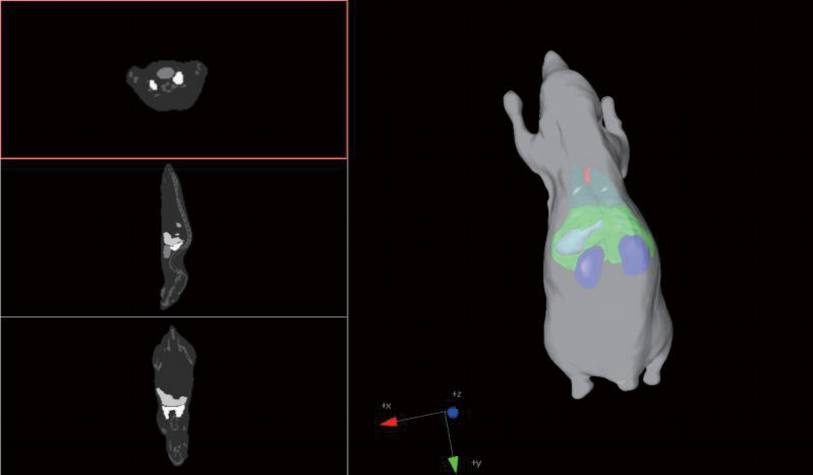 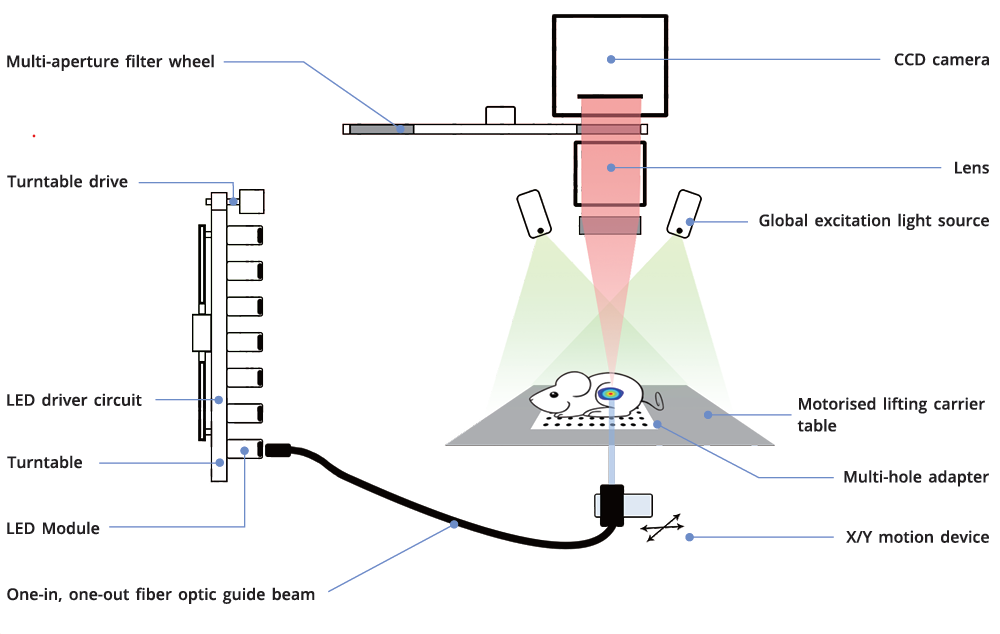 AniView Phoenix 600/100
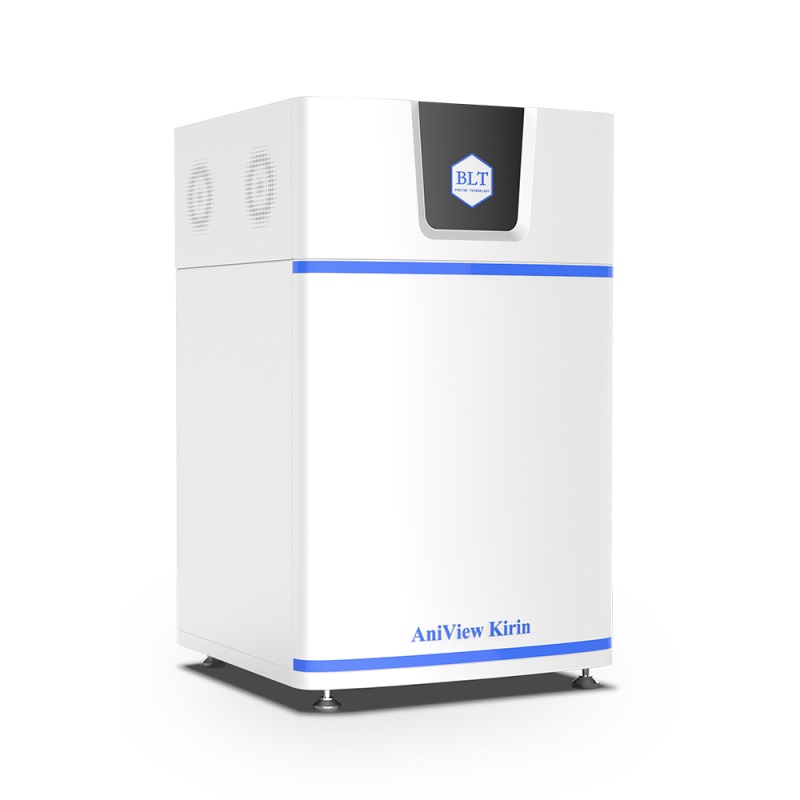 Флуоресцентный модуль
Хемолюминесцентный модуль
Опциональный рентгеновский модуль Опциональные ИК-лазеры (для ап-конферсионной флуоресценции)
Подключение анестезии
3D-визуализация
ИК-флуоресценция + доп. ИК-камера
Компьютерная томография SkyView
Компьютерная томография (до 50 мкм)
3D-флуоресценция
3D-люминесценция
10 фильтров возбуждения
18 фильтров эмиссии
Встроенная система анестезии
Модуль спектрального разложения
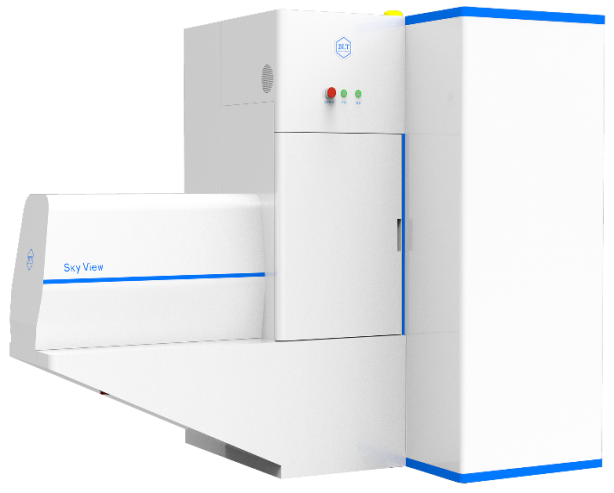 PlantView 100/600
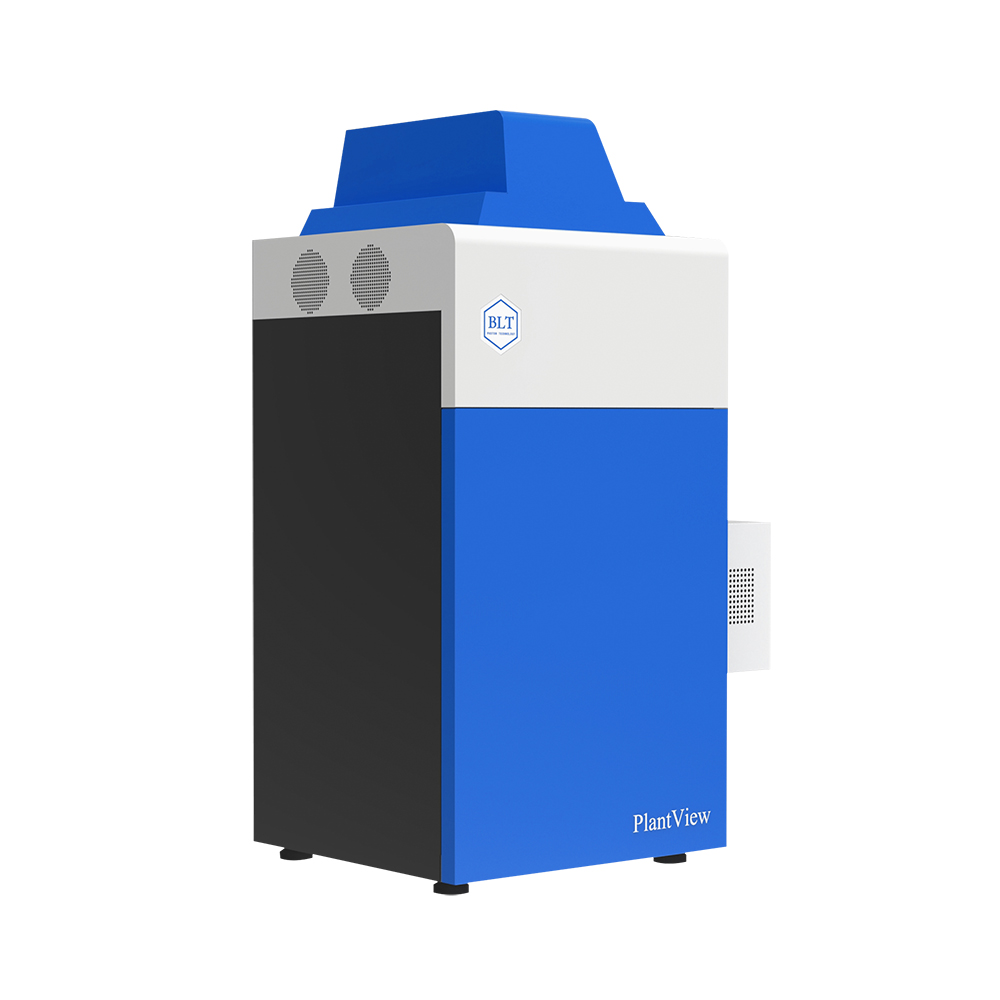 Ключевые особенности:
Увеличенный объем «темной комнаты»
Наличие источников «солнечного света» для культивации
Увеличенное поле зрения
Боковая камера («модель 600»)
Поворотный столик
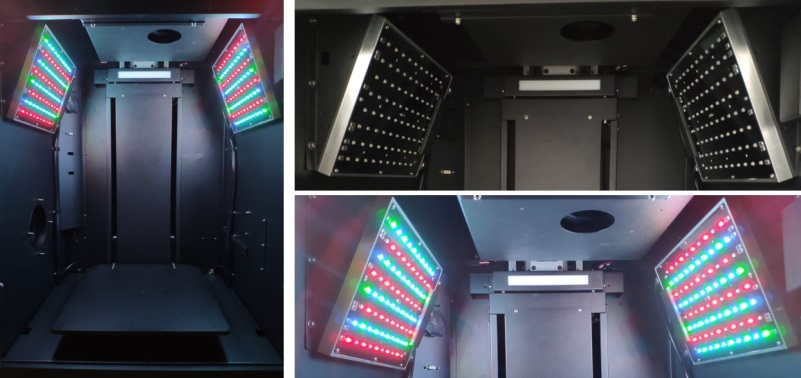 Ап-конверсионная люминеценция – процесс конвертирования нескольких фотонов с более низкой энергией (большой длины волны) в один фотон с более высокой энергией (короткой длины волны). Регистрация сигнала в более коротковолновой (по сравнению с длиной волны возбуждения) части спектра позволяет исключить вклад тканевой автофлуоресценции и тем самым повысить чувствительность метода
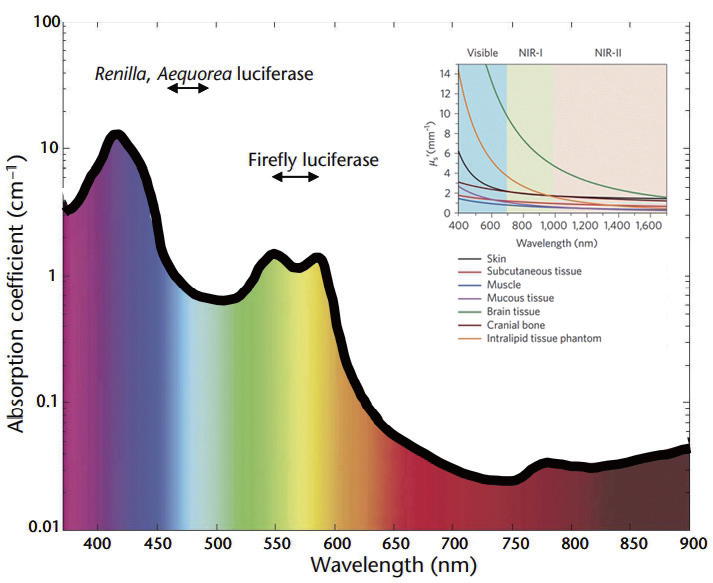 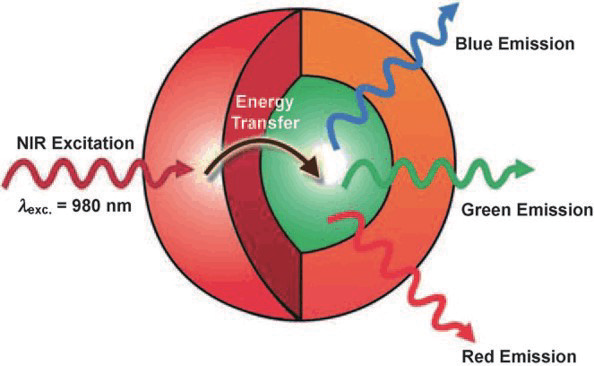 GelView 5000 Pro II
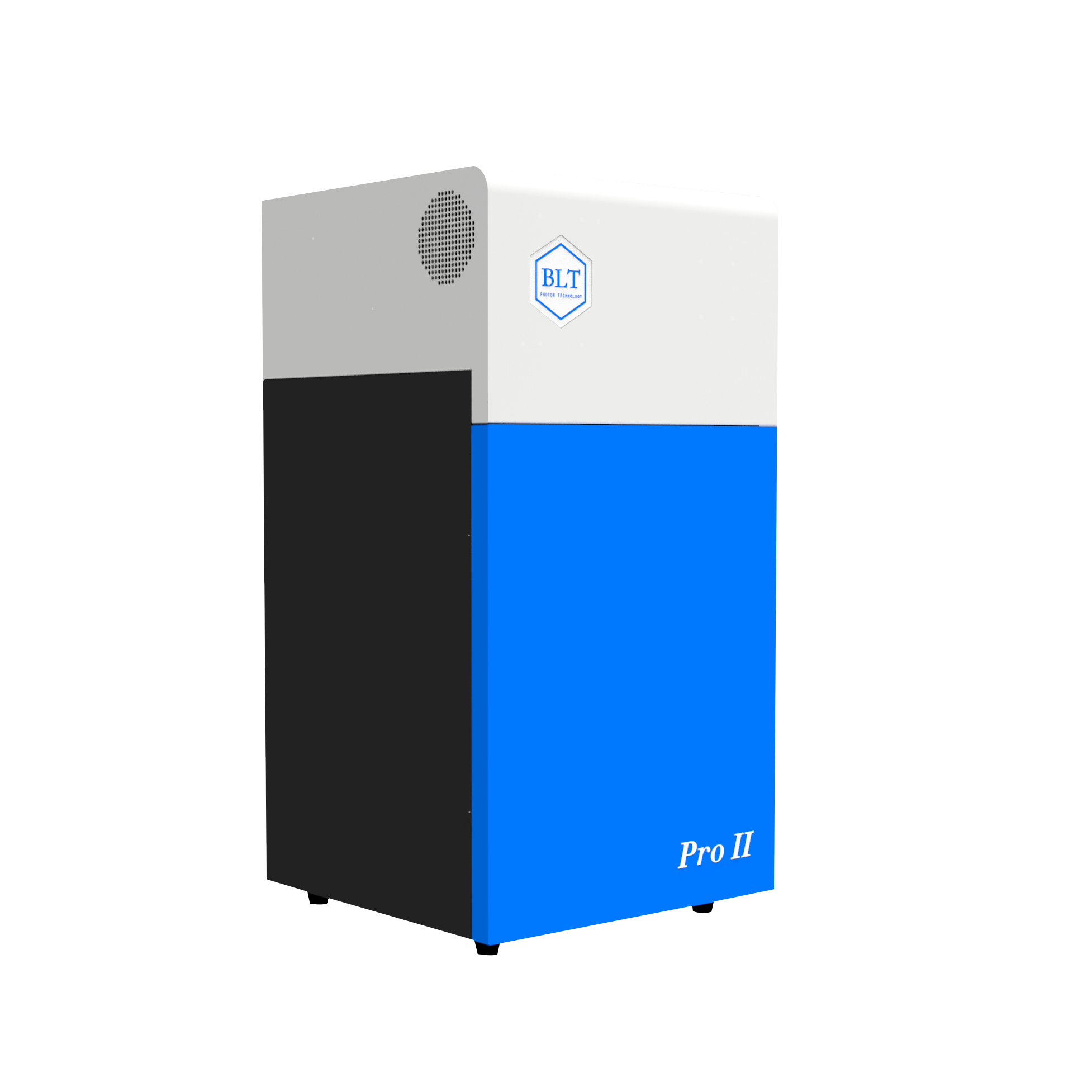 Опциональные и встроенные  модули
Панель белого света
УФ-трансиллюминатор (306 нм)
Синий трансиллюминатор (470 нм)
GelView 6000 Pro II
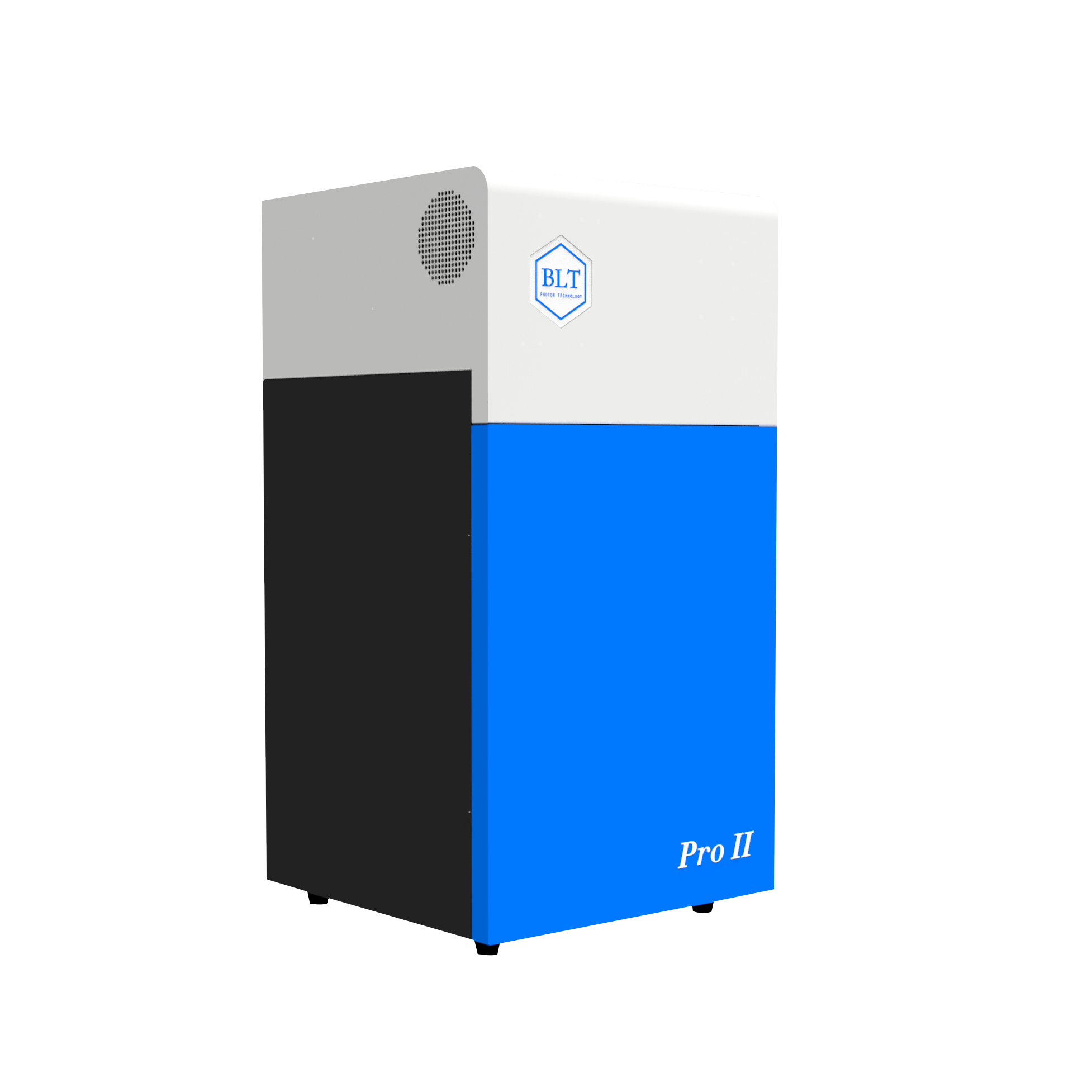 Опциональные и встроенные  модули
Панель белого света
УФ-трансиллюминатор (306 нм)
Синий трансиллюминатор (470 нм)
Флуоресцентный модуль (5 каналов)
Модуль детекции хемилюминесценции
Модуль подключения анестезии
AniView 100/100Pro/100X/Kirin100/Phoenix100/Phoenix100X
Особенности моделей
100Pro: +8 дополнительных фильтров эмиссии
100X: встроенный рентгеновский модуль (одно- или двухволновой на выбор)
Kirin100: 3D-визуализация
Phoenix100: дополнительная боковая ИК-камера
Phoenix100X: ИК-флуоресценция + доп. ИК-камера
+ встроенный рентгеновский модуль
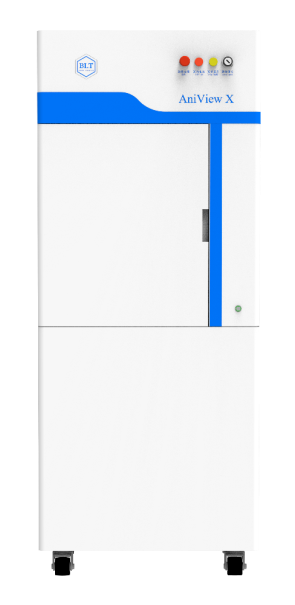 Общие особенности:
Флуоресцентный модуль
Хемолюминесцентный модуль
Опциональный рентгеновский модуль (если не встроен в базовую версию)
Опциональные ИК-лазеры (для ап-конферсионной флуоресценции
Подключение анестезии
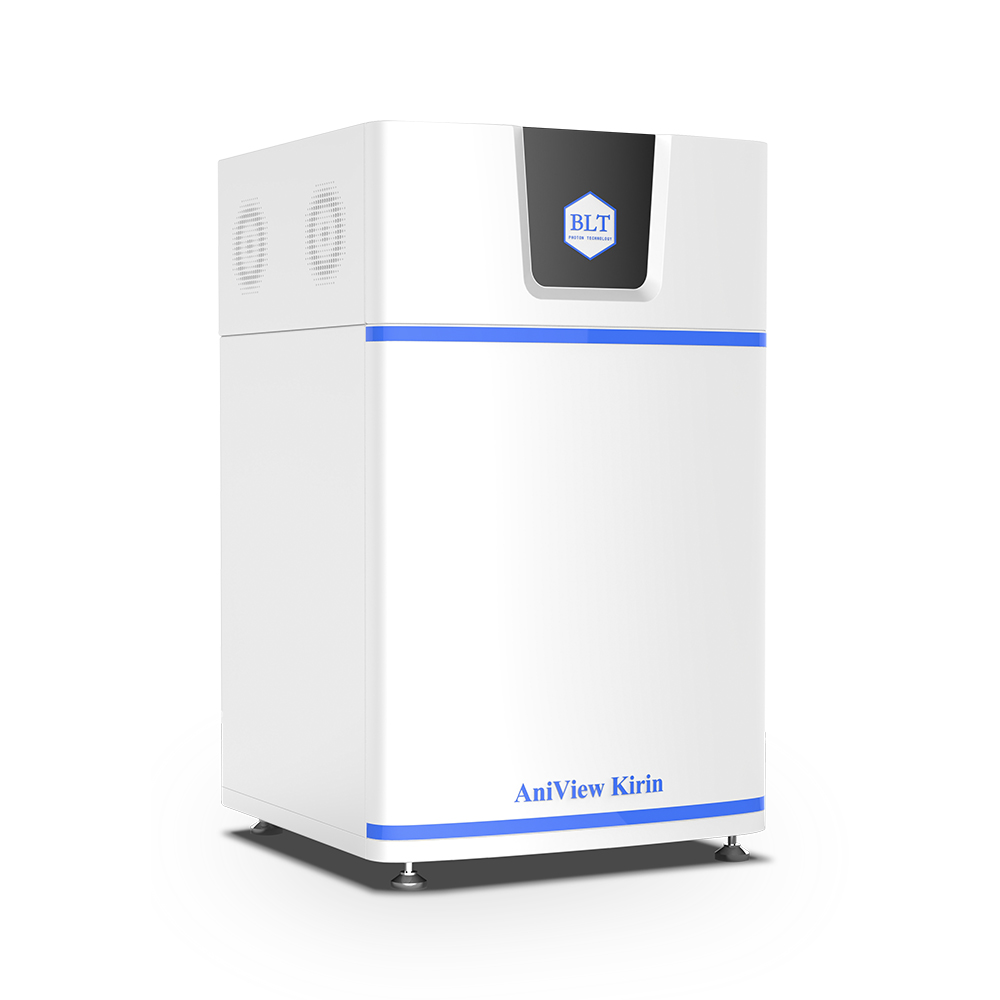 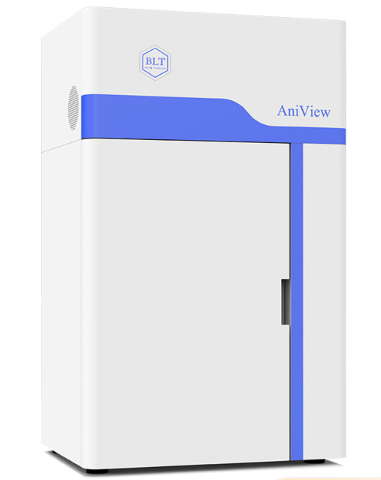 AniView Kirin400
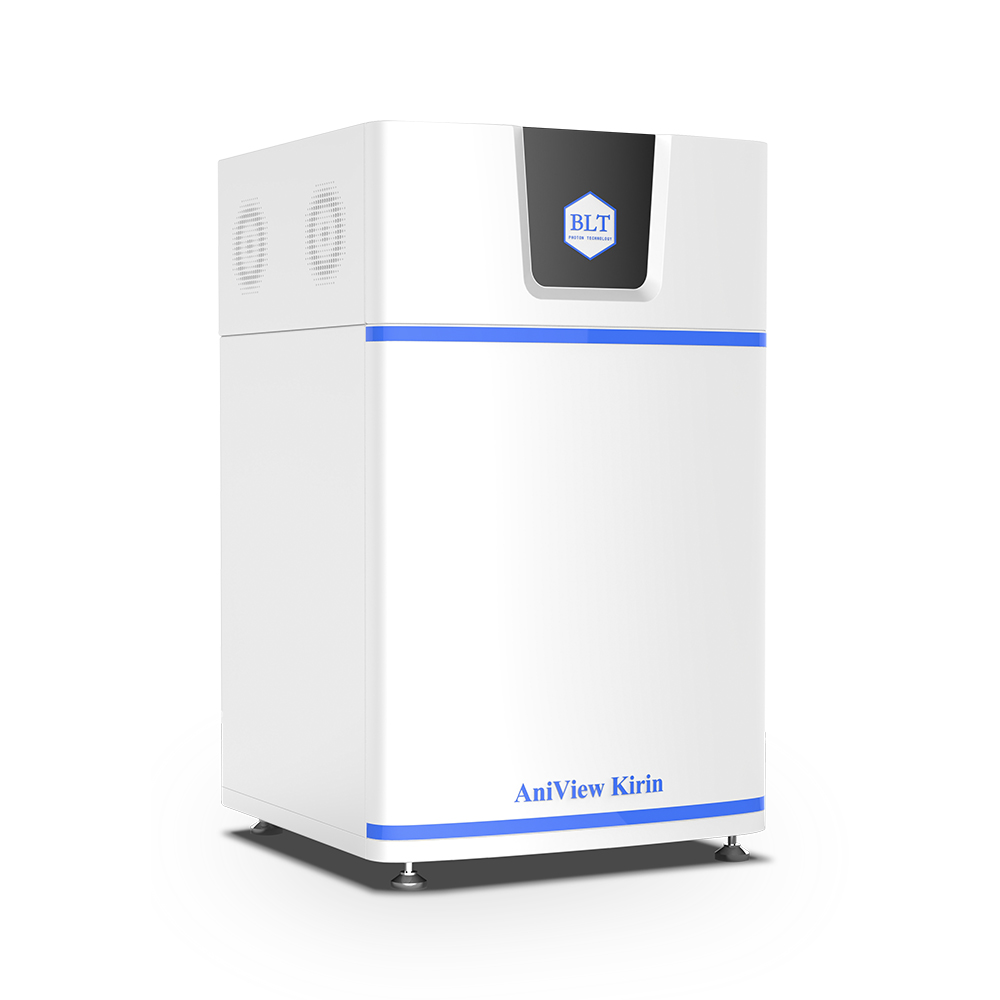 Общие особенности:
Флуоресцентный модуль
Хемолюминесцентный модуль
Опциональный рентгеновский модуль (если не встроен в базовую версию)
Опциональные ИК-лазеры (для ап-конферсионной флуоресценции
Подключение анестезии
AniView-30F NIR-Ⅱ In Vivo Imaging System
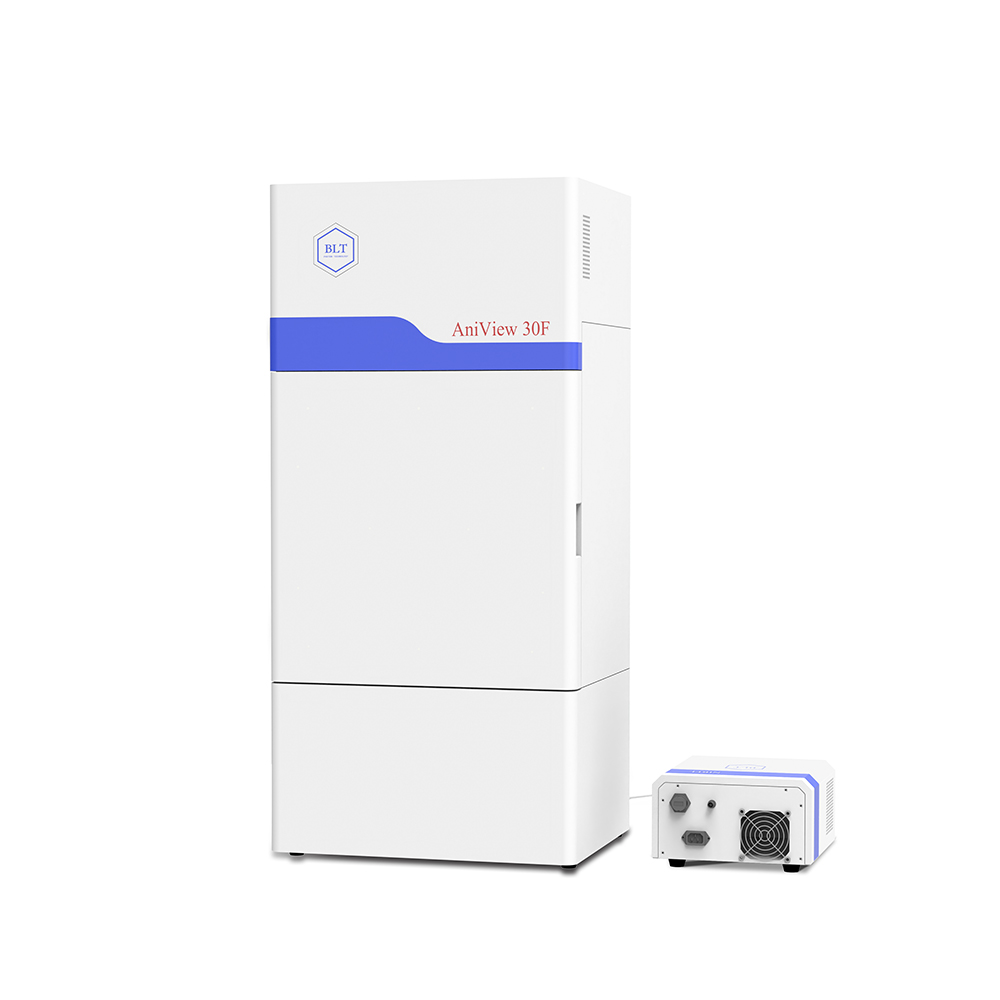 ИК-камера + ИК флуоресценция
Опциональные ап-конверсионные модули
Опциональный модуль подключения анестезии
PlantView230F
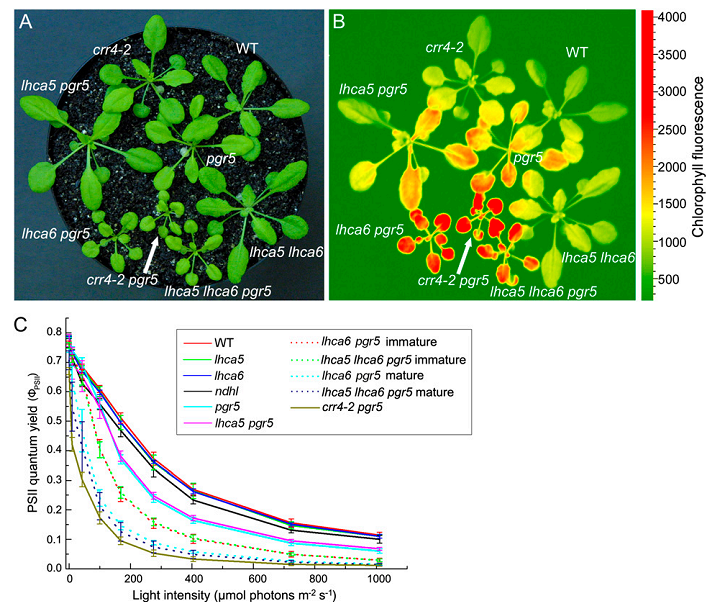 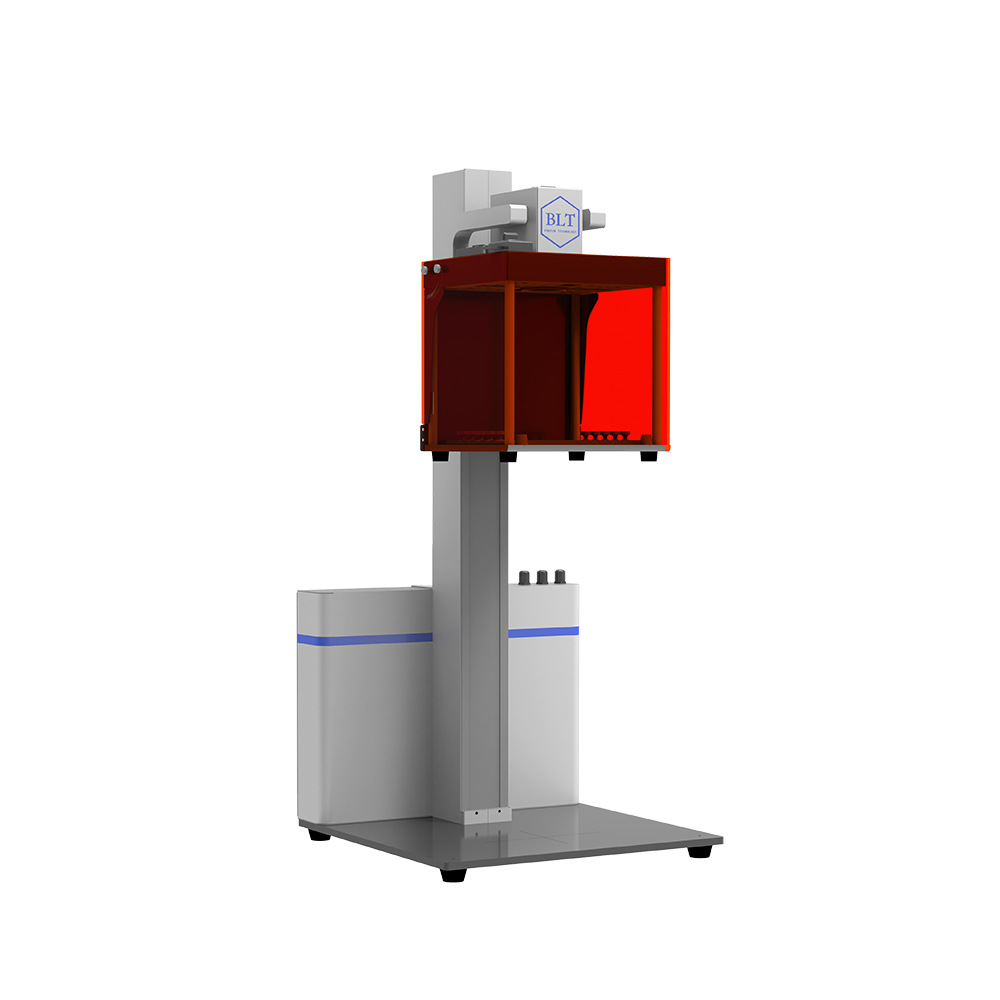 Ключевые особенности
Специализированный инструмент для изучения фотосинтеза
Источники ИК-излучения и функция оценки поглощения ИК спектра
Видеосъемка 40 FPS
Измерение параметров фотосинтеза: Fo, Fo', Fm, Fm', Fv, Fv'/ Fm', Fv/ Fm, Fv', Ft, ΦPSII, qN, qP, ETR и др.
Отказ от оптики
Очень большая площадь матрицы
Высокая чувствительность
Высокая скорость работы
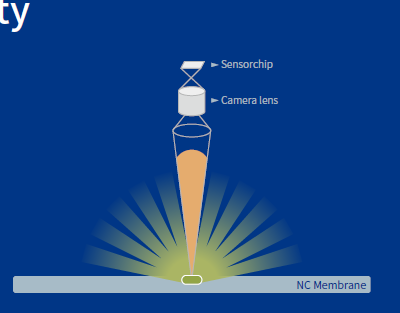 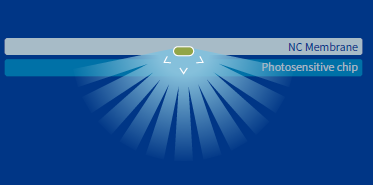 RWD qTouch
E-Blot Touch Imager
Li-Cor C-Digit
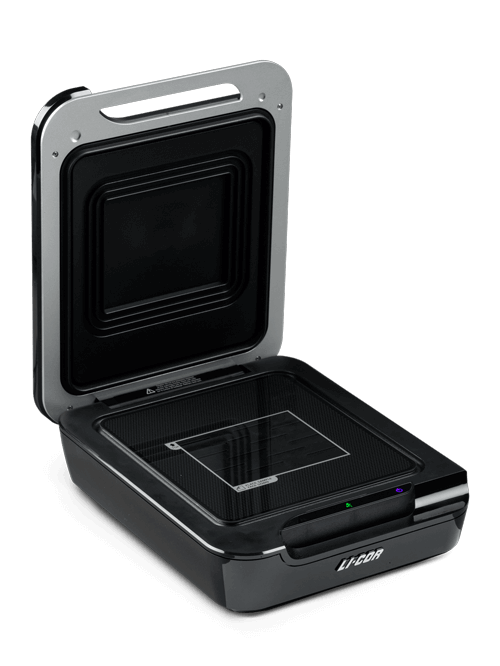 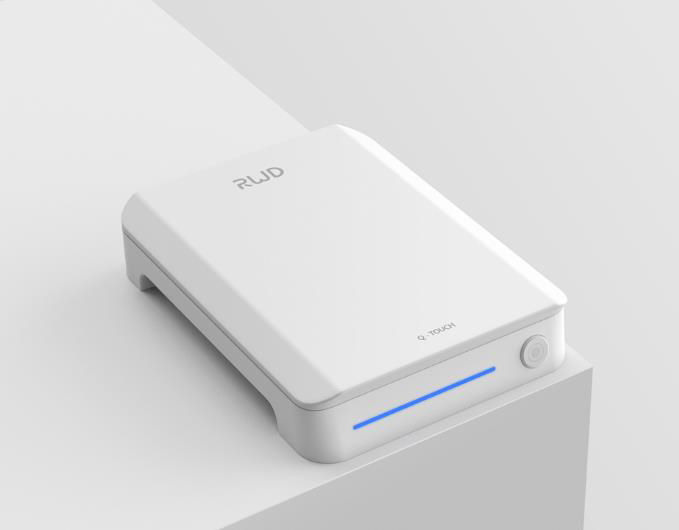 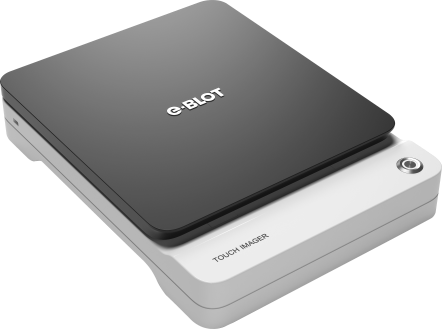 Отказ от матрицы
ФЭУ или ЛФД в качестве детектора
Высокая чувствительность
Высокое разрешение
Низкая скорость работы
Azure Sapphire FL
Amersham Typhoon
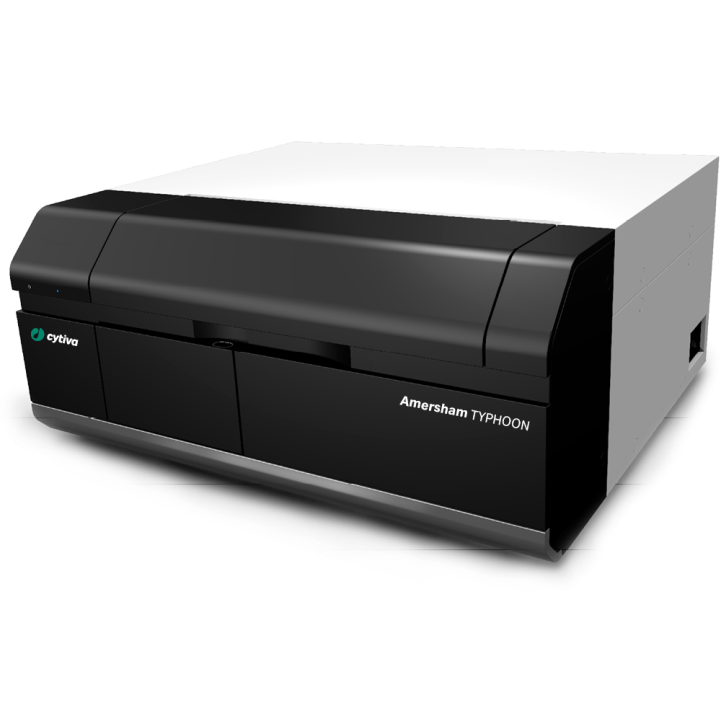 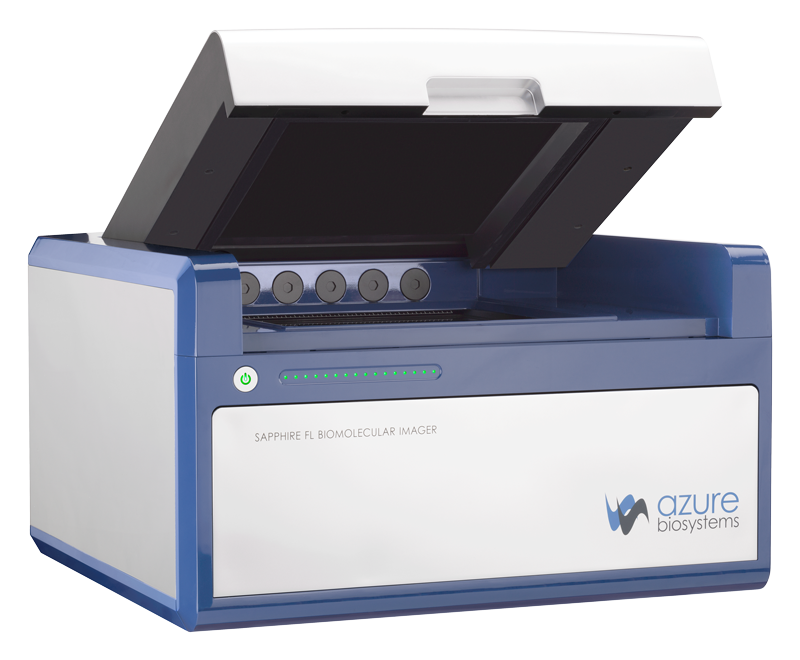 Спасибо за внимание!!!